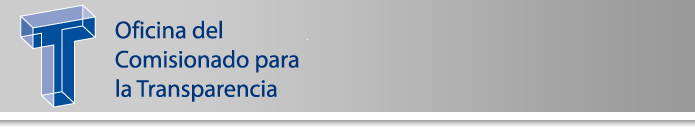 “Protección de Datos Personales”
Sistemas de Salud
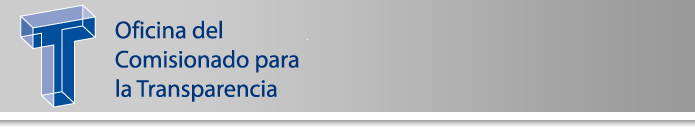 Constitución Política 
Artículo 16. Toda persona tiene derecho a la protección de sus datos personales, al acceso, rectificación y cancelación de los mismos, así como a manifestar su oposición, en los términos que fije la ley…..
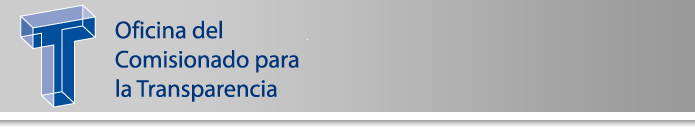 NOM-024-SSA3-2010 
Establece los objetivos funcionales y funcionalidades que deberán observar los productos de Sistemas de Expediente Clínico Electrónico para garantizar la interoperabilidad, procesamiento, interpretación, confidencialidad, seguridad y uso de estándares y catálogos de la información de los registros electrónicos en salud.
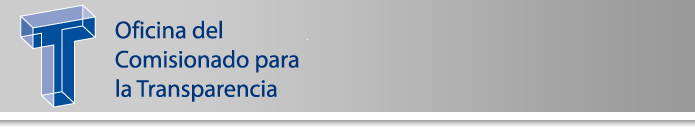 NOM-024-SSA3-2010 
Datos personales: La información concerniente a una persona física, identificada o identificable, entre otra, la relativa a su origen étnico o racial, o que esté referida a las características físicas, morales o emocionales, a su vida afectiva y familiar, domicilio, número telefónico, patrimonio, ideología y opiniones políticas, creencias o convicciones religiosas o filosóficas, los estados de salud físicos o mentales, las preferencias sexuales, u otras análogas que afecten su intimidad.
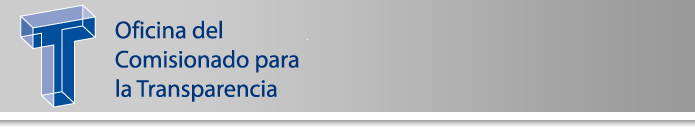 NOM-024-SSA3-2010 
Los Sistemas de Expediente Clínico Electrónico deberán garantizar la confidencialidad de la identidad de los pacientes así como la integridad y confiabilidad de la información clínica y establecer las medidas de seguridad pertinentes y adecuadas a fin de evitar el uso ilícito o ilegítimo que pueda lesionar la esfera jurídica del titular de la información, de acuerdo con la normatividad aplicable.
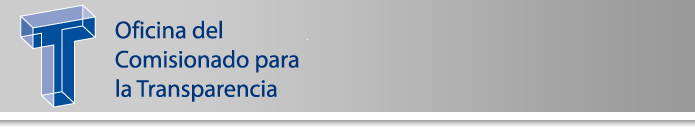 NOM-024-SSA3-2010 5.5. 
Manejo y Seguridad de la Información
Principio de Información
Compromiso de tratar información conforme a la Ley.
Incluir el Aviso al Sistema de Expediente Clínico.
Identificar las personas e instituciones de salud que tendrán acceso a la información.
Identificar a los responsables de la Información.
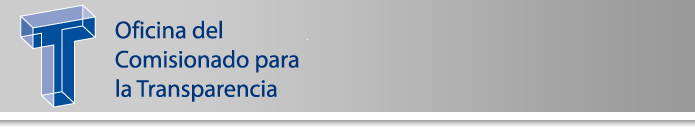 NOM-024-SSA3-2010 5.5. 
Manejo y Seguridad de la Información
Principio de Consentimiento
Se requiere del consentimiento claro y por escrito.
Consentimiento previo.
Indicar las fuentes externas que tendrán acceso a la Información-
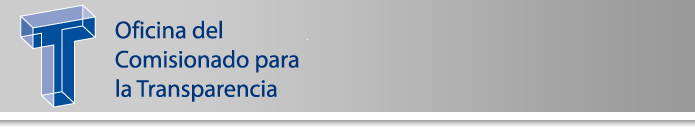 NOM-024-SSA3-2010 5.5. 
Manejo y Seguridad de la Información
Principio a la Transmisión
Cifrado de Información sensible.
Uso de medios seguros de comunicación.
Transmisión de Información desde y hacia entidades autorizadas.
Mantener actualizada la lista de entidades autorizadas.